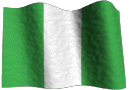 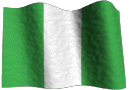 Overview of Public Procurement Act, 2007 and Public Procurement ProcessesPresented at Retreat for the Governing Council of Federal Colleges of Education
BY

Engr. Babatunde Kuye, MNSE
Bureau of Public Procurement
Presidency, Abuja




Date: 	26th May, 2017
Venue: 	B. O. Ukeje Conference Hall, NCCE, Abuja
OUTLINE
What is Public Procurement?
Processes in Public Procurement
Public Procurement Act, 2007
Conclusion
What is Procurement ?
Procurement is the process of  the acquisition of Goods, Works or Services at the BEST POSSIBLE TOTAL cost of ownership, in the RIGHT QUANTITY and QUALITY at the RIGHT TIME, in the RIGHT PLACE for the direct BENEFIT or use of Government, Corporation or individuals, generally via a contract with the aim of achieving value for money in a fair, transparent, efficient and equitable manner.
3
What is Public Procurement?
Public Procurement is the acquisition of public goods, works and services by Public Entities using public fund usually through a third party (contractors, suppliers, consultants or other service providers) through a systemic process .
4
PROCESSES IN PUBLIC PROCUREMENT
4
1
3
2
Collection & 
Submission and  Opening of 
Bid
Section 27, 30,48
Need Assessment
 and 
Procurement Planning 
Section16, 18, 21
Advertisement
Section  19, 25,  45, 48
Prepare
Bid 
Document
Section 16,18
5
Examination/Evaluation
Sections 31, 32, 49, 51
6
7
8
9
Contract
award
Contract
Preparation
Signing of 
contract
Performance 
Of 
contract
Why the Process?
The essence of the process is to:
Achieve best value for money expended
Engender public confidence in government
Improve Efficiency, Competition and
Provide a level playing ground for all bidders
6
What is Public Procurement?
A system that requires due process for acquisition of goods, works and services using public fund.
The process must be carried out in a transparent, honest, and fair manner given the bidders equal opportunity
There is need for accountability to the public and government
It requires mandatory criteria such as tax clearance certificate, evidence of company registration with Corporate Affairs Commission, etc
Value for money must be achieved
There are sanctions for violation of the process
Who are the Drivers of Public Procurement in Nigeria?
The Procuring Entities e.g NCEE, Federal Colleges of Edu., etc 
Procurement Unit or Department 
Procurement Planning Committee
Tender Board 
Accounting Officer 
Procurement Officers/cadre
Civil Society and Professional associations 
Contractors and Service Providers
Interested Members of Public
The Bureau of Public Procurement( Regulator)
8
Overview of PPA, 2007
Public Procurement Act, 2007 has
13 parts
61 sections
The sections of the PPA, 2007 deals with "due process” to achieve open, fair, efficient and transparent public procurement and public asset disposal.
What are the parts and sections all about?
Parts I and II Section 1-14) established institutions
Part III (Section 15) gives the Scope of Application
Part IV  (Section 16)is the hub and the guiding principles
Part V (Section 17-23) details how public procurement should be organised from needs assessment, planning, setting criteria, advertisement up to approval
Part VI (24-38) discusses more on Open Competitive bidding
What are the parts and sections all about?
Parts VII (section 39-43)  discusses the special procurement methods such as restricted tendering, emergency, direct procurement etc
Part VIII (section 44-52) specifically give rules for procurement of consultant services
Part IX  (Section 53-54) discuss on surveillance and complaint procedure
Part X  (Section 55-56)Guides on disposal of public property
Part XI  & XII  (Section 57-58)discuss on Code of Conduct and Offences
Part XIII  (Section 59-61) discuss about definitions of terms, short title
Section 1-2
Established National Council on Public Procurement and the function
Section 3-14
Established the Bureau of Public Procurement
Objectives
Functions
Power
Appointment
etc
Scope of Application: Section 15
The Federal Government of Nigeria & all Procurement Entities.
All Entities outside the foregoing which derive at least 35% of funds appropriated or proposed to be appropriated for any type of procurement described in this Act from the Federation Share of Consolidated Revenue Fund.
14
Scope of Application (Cont’d)
Shall not apply to procurement of Special Goods, Works and Services involving national defence, or national security unless  the  President’s express approval has been first sought and obtained.
15
Section 16: Principle of Procurement
Methods
Responsive criteria
Responsibilities
Rules guiding evaluation
etc
Section 17: Approving Authorities
To award a contract, the approving authorities include the following:
Accounting Officer
Tenders Board
BPP for Certificate of No Objection
To award a contract, the approving authority is determined based on service wide approved threshold as given in the Circular
Procurement Plannining Committee
Duties of PPC 	-Section 18
Members of PPC Section 21
Can we all agree that we shall follow and obey the provision of the Act on Procurement Planning Committee?
Section 20: Accounting Officer’s Responsibility
Section 16 subsection 21
Section 16 subsection 22
Section 20 
personally responsible and accountable for public procurement
RESPONSIBILITIES OF ACCOUNTING OFFICERS (Cont’d)
Accounting officer shall oversee the Procurement Unit or department and must:
Ensure that the Procurement department is adequately staffed with people with technical and Procurement expertise.
Ensure that the staff are of good conduct and adequately trained.
Ensure that  that the department is allowed free hand to operate without undue directives that might affect the integrity of the procurement process.
Shall not influence in which ever manner the outcome of the evaluation process
Encourage all staff to disregard any directive that is not in consonance with the Act, regulations, manual, extant circular etc.
20
Tenders Board
Circular Ref. No SGF/OP/I/S.3/VIII/57 dated 11th March, 2009
Section 22 
Must have a Technical Evaluation Committee that must be chaired by the Secretary to Tenders Board
Methods of Procurement
Section 24(1) andSection 16(1) c
Open Competitive Bidding
Section 39-43
Special and Restricted Methods of Procurement
Approval required from BPP to adopt 
Two stage tendering
Restricted tendering
Request for quotations
Direct Procurement
Emergency Procurement
Advertisement
Advertisement shall be in line with Section 25 and provisions of the regulations that guides the type of procurement
Bid Opening, Examination and Evaluation
Section 30
prescribes the due process required in Bid opening
Section 31
prescribes the due process required in Bid Examination	
Section 32
specifies the due process required in Bid Evaluation
Section 32 sub section 2
The Objective of bid evaluation is to determine the Lowest Evaluated Responsive Bid
Procurement of Consultancy Services
Section 44-53
Procurement of Consultant
Section 44-52
Expression of Interest
Request for Proposal (RFP)
Contents of Requests for Proposal
Clarification and Modification of RFP
Submission of Proposals
Criteria for Evaluation of Proposals
General Selection procedure
Procedure for selection of proposal where price is a factor
selection of procedure where price is not a factor
26
Administrative Review/Complain Procedure: Section 54
All complaints must firsts be addressed to the Accounting Officer.
Accounting officer to decide complaint in writing addressed to complainant within 15 working days,
Provides right of appeal to Bureau if there  is ( failure to decide or if unsatisfied by decision).
Bureau has to decide in writing within 21 working days.
Provides access to Federal High court within 30 days of BPP decision if not satisfied with BPP decision
27
Public Asset DisposalSection 55 and 56
Every Procuring entity shall also be a disposing entity.
There must be Disposal Planning just like procurement planning
Section 56 subsection 1
Section 56 subsection 4 states as follows:
All Procuring entities shall distribute responsibilities for the disposal between the Procurement unit and the Tenders Board
Disposal of  Public Assets
Open Competitive Bidding shall be the primary source of receiving offers for the purchase of public property.
Methods of disposal shall include; sale and rental, lease and hire purchase, licenses and tenancies, franchise and auction.
Planning of disposal shall include valuation by independent professional.
29
Code of Conduct forOfficials, suppliers, contractor or service Provider, Tenders Board Member
Section 57  
Honesty
Accountability
Transparency
Fairness
Equity
Can we agree that we shall follow the provision of Section 57 sub section 1 to 13?
Offences and Sanctions- Section 58
Some of the Offences
Bid Rigging – Pre-arrangement of offers where winners have been predetermined
Collusion
Splitting of contracts
Procurement Fraud using undue influence, favour, bribery,
Altering procurement document
Willful refusal to allow Bureau and its officers access to any procurement records
Using fake documents like TCC, etc.
31
Sanction or PENALTY FOR VIOLATORSSection 58
For a natural person not being a public official
Section 58 subsection 1
Jail term of not less than 5 Calendar years and not exceeding 10 calendar years without option of fine
For officers of the Bureau, NABTECH, Fed. Polytechnics, etc 
Section 58 subsection 5
Jail term of not less than 5 Calendar years without option of fine.
Summary Dismissal from Government Service,

Contractors, Suppliers or Service Providers
Section 58 sub section 6
Debarment
A fine equivalent to 25% of the value of the procurement in issue
Every Director of the Company is liable on conviction to Jail term of not less than 3 Calendar years but not more than 5 years without option of fine.
32
Common Strategy to Achieve Good Procurement Process
Need Assessment and Procurement Planning
Submit Procurement Planning  and Procurement Record to BPP
Develop Solicitation document and criteria for selection of bidders
Advertisement for solicitation of bids in National Newspapers/Federal Tenders Journal
Invitation of TWO credible persons – representing a relevant private sector professional body and non-governmental anti-corruption organization to observe.
Bid Submission 
Bid Opening Proceedings
 Examination &Evaluation Process
Award Decision is taken and Notice of acceptance of winning bid  issued immediately to the winner. 
DEBRIEF the bid losers on request!
33
Common Strategy…
Settle disputes and  complaints
Obtain Certificate of No objection from BPP if above MDA approval threshold
Execute Contract Agreements
Obtain and Confirm Advance payment/Performance Guarantees
Announce and publicize the award in the form stipulated by the Act and rules /guidelines as may be issued by the Bureau from time to time.
34
Way Forward
Have a good Procurement Unit with qualified and trained staff in Public Procurement Process
Proper Needs Assessment and Procurement Planning
Send Officers for further training at the Public Procurement Research Centre, FUTO Owerri, ABU Zaria and UNILAG Lagos
Follow the due process enumerated in PPA, 2007
Effective project supervision and monitoring
Be honest, transparent and fair in all procurement dealing
Do not do the wrong thing to make a friend.
Remember our position today in the University is temporal and transient.
Do the right thing all the time
Conclusion
BPP is committed to improving efficiency in the public procurement system at every opportunity for the purpose of enhancing:-
Accountability in decision-making structures. 
Responsiveness to citizens of the country. 
Professionalism to improve performance. 
Transparency in the procedures and policies.  
Appeal rights to redress meritorious grievances of suppliers.
36
Thank You!
37